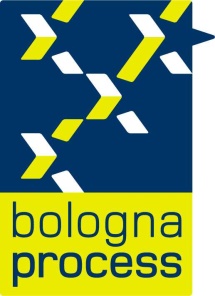 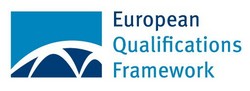 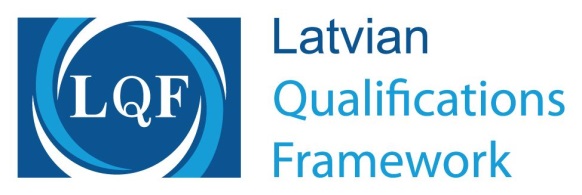 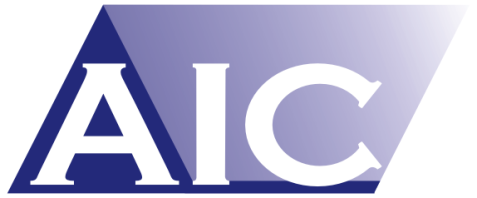 Развој Летонског оквира квалификација:процес референцирања, изазови и будућност ЛОК-а
Sarmite Rutkovska
Академски информативни центар
Летонска НКТ
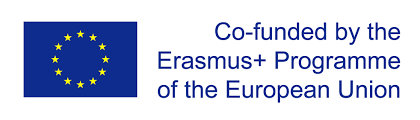 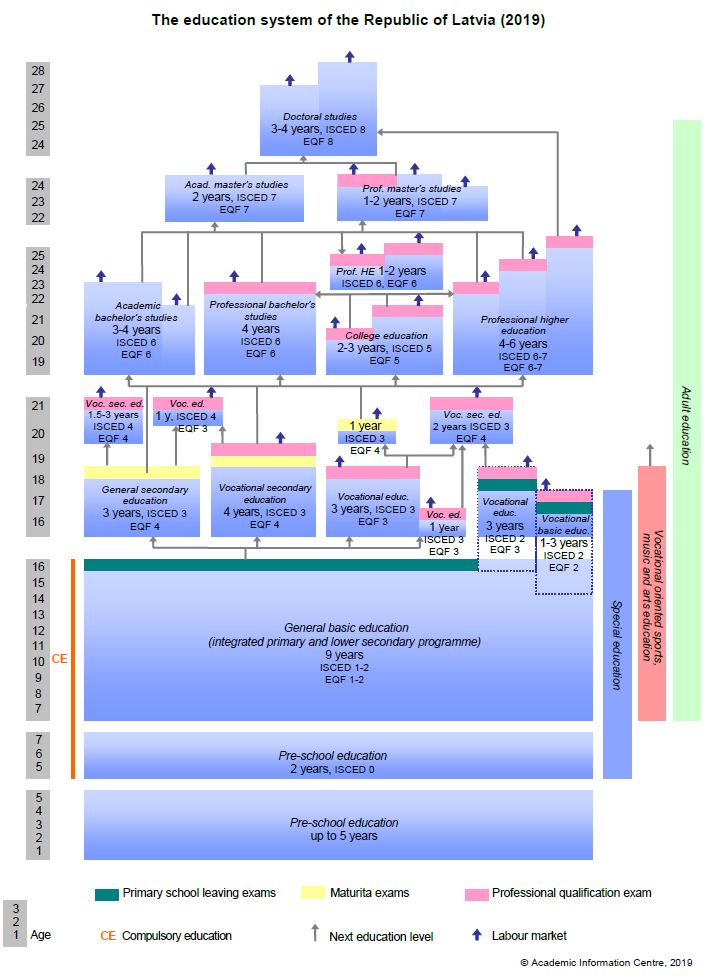 Високо образовање (академске и струковне студије)
нивои(1-8)
ЛОК-а/ЕОК-а
Средње образовање (опште и стручно)
Oсновно образовање (опште и стручно)
Образовни систем Летоније (I)
Образовни систем Летоније (II)
Опште образовање
обавезно предшколско образовање (узраст 5-6 година)
9 година обавезног основног образовања
3 године средњег образовања 
Стручно образовање  
Ниво основног, средњег и високог образовања
По завршетку одређеног нивоа образовања – додељује се професионална квалификација за тај ниво
Високо образовање
- академско ВО (основне/мастер академске студије)
- струковно ВО:
основне/мастер струковне студије 
специјалистичке струковне студије првог/другог степена)
- Докторске студије (академски и струковни докторат)
Нивои професионалних квалификација (од 1999), референцирани са ЛОК-ом 2015. године
Ниво 1 – теоријска и практична обука која припрема ученике за обављање једноставних задатака у одређеном подручју практичне активности (помоћник кувара, столар итд.); - стручно основно образовање
Ниво 2 – теоријска и практична основа која омогућава носиоцу квалификације да самостално обавља послове за које је стекао квалификацију (столар, фризер, кувар, заваривач итд.); - стручно образовање (arodizglītība)
Ниво 3 – напредно теоријско и стручно образовање које носиоцу квалификације омогућава да врши одређене послове, укључујући планирање и организовање посла (различити техничари, аутомеханичари, специјалисти за хотелске услуге итд.); - средње стручно образовање
Ниво 4 теоријско и стручно образовање које носиоцу квалификације омогућава да врши компликоване послове као и да организује и руководи пословима које обављају други; - специјалистичке струковне студије (виша школа) првог степена
Ниво 5 – највиша квалификација специјалисте из неке области која омогућава носиоцу да планира и врши научно-истраживачки рад у тој области – специјалистичке струковне студије другог степена
Пре препоруке о ЕОК-у (2008)
Елементи исхода учења дефинисани Законом о образовању, државним стандардима образовања и стандардима занимања
У стручном/ струковном високом образовању - систем од пет нивоа професионалних квалификација и дескриптора нивоа
Болоњски процес у Летонији - први покушаји развоја ОК за високо образовање:
    - креирање дескриптора циклуса на основу даблинских дескриптора
    - радне групе, семинари, дискусије на националном нивоу
Препорука о ЕОК-у
2008. године Летонија је подржала Препоруку Европског парламента и Савета (од 23. априла 2008.) о успостављању Европског оквира квалификација за целоживотно учење како би се обезбедио развој појединаца, њихова конкурентност, запошљавање и социјална кохезија, и како би се развила и вредновала њихова стечена знања, вештине и компетенције
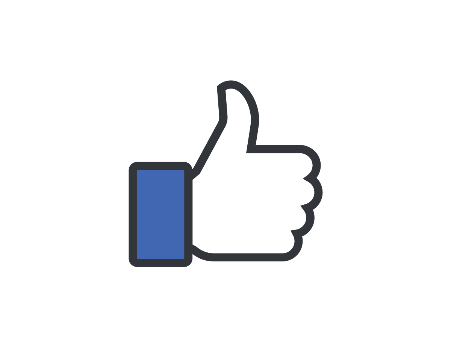 Предности развоја НОК-а и његовог референцирања са ЕОК-ом
Квалификације представљене на структуриран начин осигуравајући транспарентан пут
Међународна упоредивост летонских квалификација
Послодавци боље разумеју образовни процес и његове исходе
Ученици стичу већу свест о процесу учења
Шире могућности за целоживотно учење
Смернице за развој образовних програма
Идентификовани потенцијални ризици
Процес референцирања спроведен је брзо и неразборито
Не учествују сви актери у процесу референцирања
Недостатак јасног разумевања ЕОК-а и концепата, нпр. исхода учења, квалификација
Летонски приступ разовоју ЛОК-а (I)
Процес националног референцирања у две фазе:
Фаза I (2009-2011) – успостављање ЛОК-а и референцирање са ЕОК-ом и ОК-Европског подручја високог образовања (EHEA)
Фаза II (2013-2018) – даљи развој ЛОК-а и јачање правног основа ЛОК-а 
Оснивање управљачке групе и радних група како би се обезбедили транспарентност и укључивање свих релевантних страна
Развој Летонског оквира квалификација на 8 нивоа (компатибилан са нивоима ЕОК-а и ОК-EHEA)
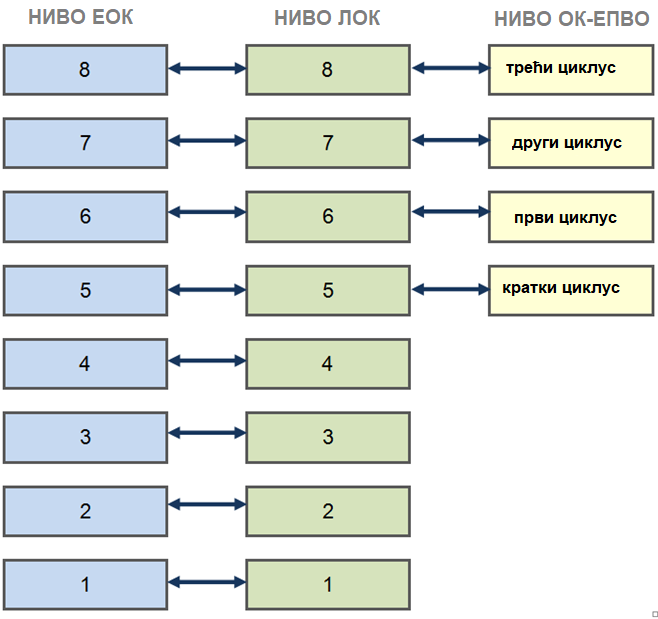 Летонски приступ разовоју ЛОК-а (II)
ЛОК обухвата квалификације које се стичу кроз формално образовање: 
сектори основног, средњег и високог образовања
опште, стручне, струковне и академске квалификације  
Исходи учења изражени у три димензије:
Знање – знање и разумевање
Вештине – способност примене знања, комуникације, опште вештине
Компетенције – анализа, синтеза и процена
Процес референцирања: фаза I
Извештај о референцирању (2011, 2012)
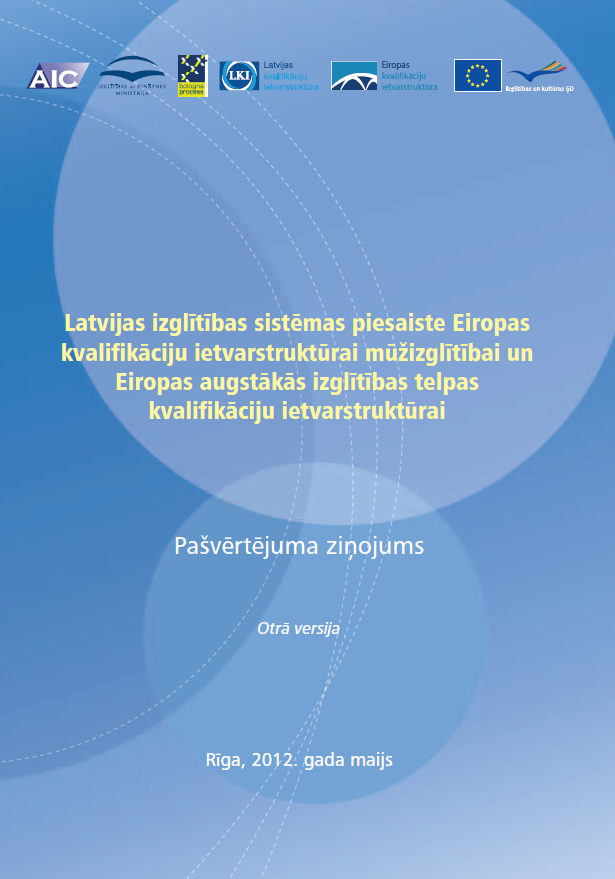 1. верзија, представљена СГ за ЕОК у октобру 2011.

2. верзија, са појашњењима и коментарима објављена у мају 2012.
Методологија за повезивање нивоа ЛОК-а са ЕОК-ом (I)
Методологија за повезивање нивоа ЛОК-а са ЕОК-ом (II)
Приликом израде дескриптора нивоа, стручњаци су се позивали на:
Државни стандард за основно образовање
Државни стандард за опште средње образовање
Стандардe за предмете општег средњег образовања
Државни стандард за средње стручно образовање
Државни стандард за стручно образовање
Стандардe занимања
Дескрипторe нивоа у ЕОК-у
Даблинскe дескрипторe  
Блумову таксономију
Дексриптори нивоа у ЕОК-у према дескрипторима нивоа у ЛОК-у
Пример – Ниво 4
Знање
Вештине
Компетенције
Укључење актера (I)
Састав управљачке групе за референцирање (2009):
 
Министарство просвете и науке
Занатска комора Летоније
Савет за високо образовање
Академски информативни центар (НКТ, ЕНИЦ /НАРИЦ)
Центар за евалуацију квалитета високог образовања
Конфедерација слободних синдиката Летоније
Конфедерација послодаваца Летоније
Удружење виших школа
Државна служба за квалитет образовања
Удружење локалних и регионалних влада Летоније
Савет ректора Летоније
Унија студената Летоније 
Национални центар за образовање
Укључење актера (II)
Управљачка група је прегледала и одобрила:
- дескрипторе нивоа које су израдили експерти пре него што су интегрисани у Правилник Кабинета министара
- Извештај самопроцене 
Актери су учествовали у процесу консултација (састанци, конференције, дискусије)
Актери су дали свој допринос, прегледали и коментарисали Извештај о самопроцени
Актери – министарства, државне агенције, тела за квалитет, институције за управљање образовањем, образовне установе, организације послодаваца, синдикати, друге институције и невладине организације повезане са образовањем
Процес референцирања: фаза II
Ажурирани Извештај о референцирању (2018)
Ажурирани Извештај о самопроцени, представљен СГ за ЕОК у новембру 2019.
Закон о образовању, Одељак 81 Летонски оквир квалификација(1998, измене и допуне ступиле на снагу 16. јула 2015)
(1) Летонски оквир квалификација  је систем од осам нивоа који обухвата образовне нивое (основно, средње и високо образовање) и све врсте образовања  (опште, стручно/струковно и академско  образовање), као и професионалне квалификације стечене ван формалног образовања. ЛОК се референцира са ЕОК-ом
(2) Нивои ЛОК-а описани су исходима учења које треба постићи на релевантном нивоу. Сваки следећи ниво представља знање, вештине и компетенције дефинисане за претходни ниво
(3) Нивои ЛОК-а:
1) први ниво квалификација - способност да се покаже основно знање и да се употреби за обављање основних практичних задатака под надзором стручњака
[…]
8) осми ниво квалификација - способност демонстрирања опсежних научних знања и вештина; способност демонстрирања знања и разумевања најнапреднијих научних теорија и сазнања и коришћења научне методологије и савремених научних метода у релевантној научној области или професији и у међусклопу различитих области; способност самосталног унапређења сопствене научне квалификације и реализације великих научних пројеката; способност вршења значајних истраживачких или иновационих задатака, путем независне критичке анализе, синтезе и процене
Преиспитивање нивоа ЛОК-а
Дискусије, студије, препоруке стручњака на националном  и међународном нивоу:

Зашто се квалификације  стечене основним образовањем примењују на три различита нивоа ЛОК-а (нивои 1-3 ЛОК-а)?

Зашто су квалификације стечене стручним образовањем (arodizglītība) и средњим стручним образовањем на истом нивоу  (ниво 4 ЛОК-а), иако свака од ових квалификација даје различита законска права за наставак образовања?

Да ли се у Летонији додељују квалификације стечене континуираним стручним образовањем и зашто нису укључене у ЛОК?
Упућивање на нивое ЕОК-а/ЛОК-а у квалификацијама
високо образовање – у додацима дипломи упућивање на ниво ЕОК-а или ЛОК-а или на ниво ОК -EHEA– од 2013.
Стручно образовање – у сертификатима о стеченом стручном образовању упућивање на ниво ЛОК-а – од 2017.
Сва новоиздата документа која се односе на квалификације, које су део националних оквира квалификација или система и/или регистара квалификација, треба да садрже јасно упућивање, националним оквиром или системима квалификација, на одговарајући ниво ЕОК-а
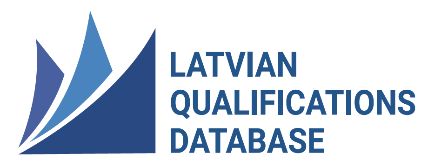 База података квалификација Летоније (од 2016)
www.latvianqualifications.lv 
~ 2000 квалификација референцираних са ЛОК-ом
Исходи учења квалификација на летонском и енглеском
Повезана са LOQ/PLOTEUS и ESCO порталима
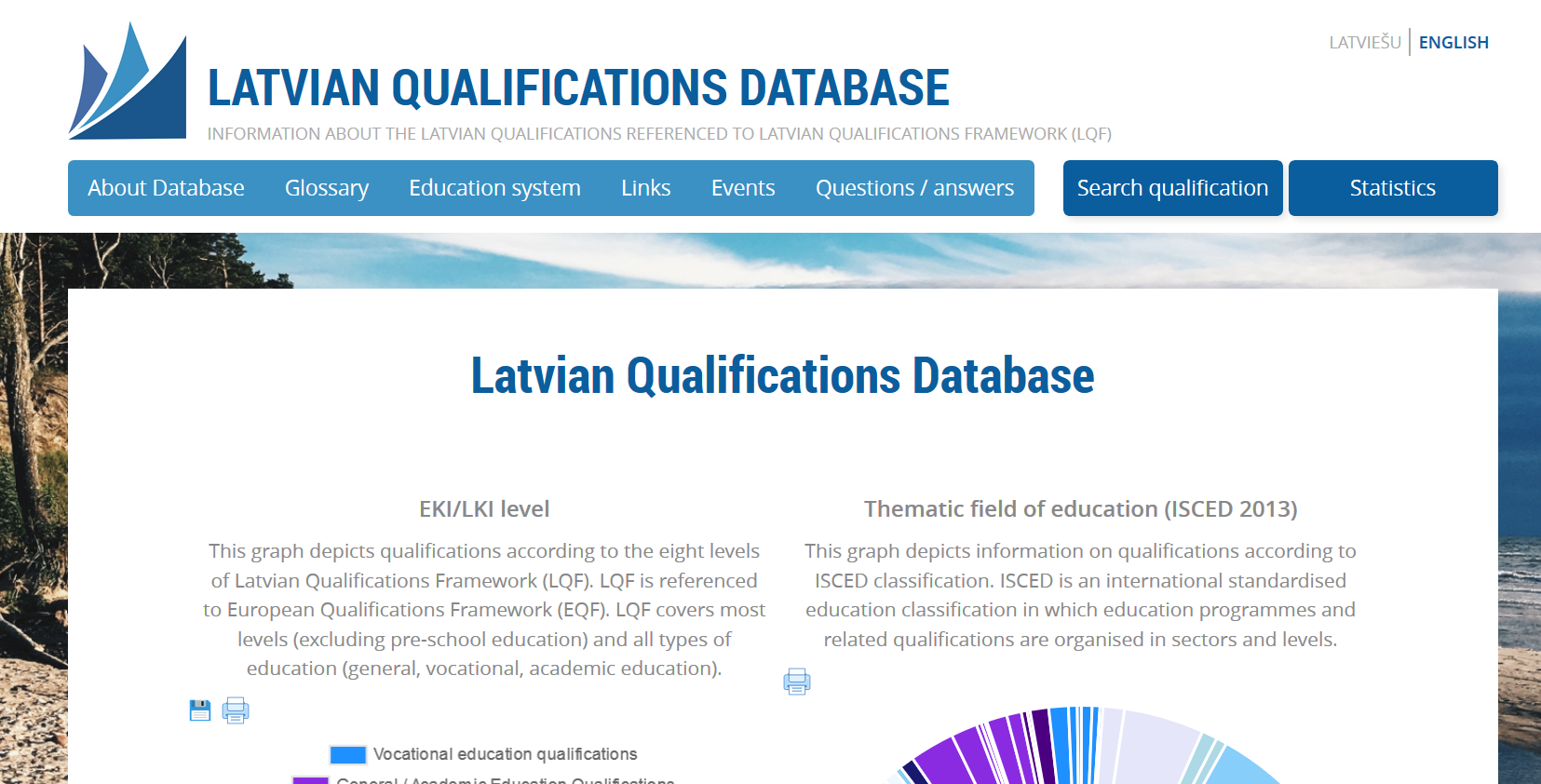 Остале промене у образовању од 2011.
Референцирање квалификација пре Болоње са квалификацијама из болоњског процеса (2012) 
Развој терминологије под утицајем ЛОК-а
Развој Оквира скеторских квалификација (2015)
Значајне промене процене квалитета високог образовања (у вези са ESG)
Значајне промене процене квалитета стручног образовања (у вези са EQAVET оквиром) и општег образовања
Јачање система валидације неформалног и информалног учења (у стручном образовању од 2011, у ВО од 2012)
Валидација неформалног и информалног учења
Једнократни извештај о ВНИУ (припремљен и представљен РГ за ЕОК 2018. године)
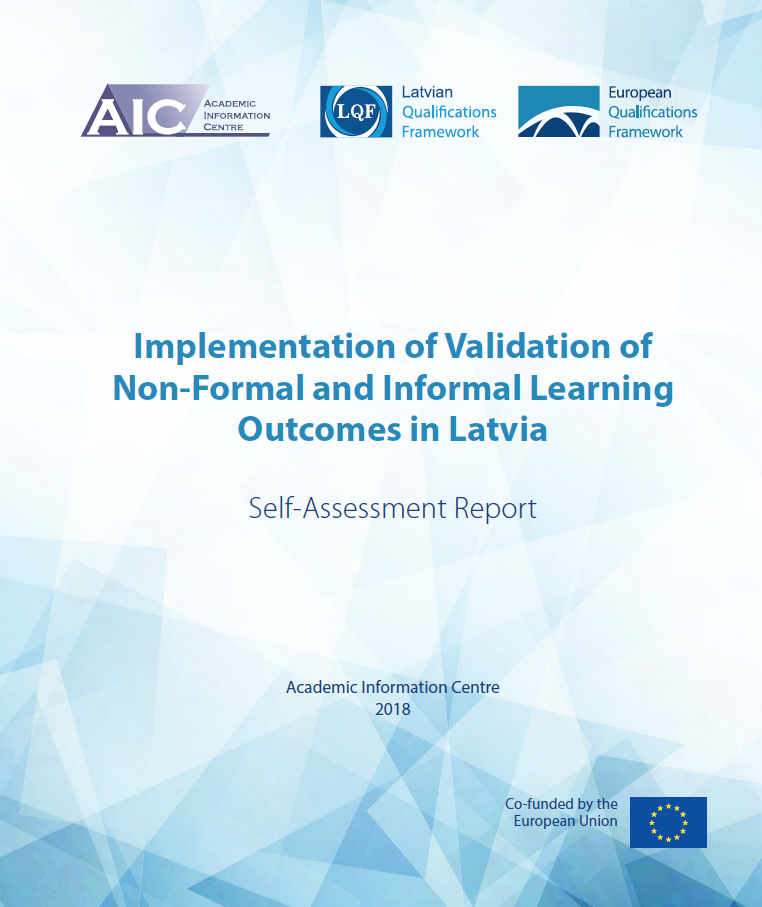 Изазови
Разумевање термина „квалификација“ и употреба нивоа квалификација у стручном образовању на националном нивоу (због постојећих нивоа професионалних квалификација)
Развој и употреба одређене терминологије значајан је део процеса референцирања како би се обезбедило међусобно поверење и заједничко разумевање међу актерима
Навођење нивоа ЛОК-а у квалификацијама за опште образовање
Добро структуриране реформе захтевају време и ресурсе – Летонија је развила оперативни НОК за 9 година 
ЛОК се константно развија у складу са процесима у области образовања и тржишта рада, као и у складу са трендовима у признавању и мобилности
Решења
Снажна подршка и укључивање националних органа у процес
Израдити Студију о терминологији у контексту ЛОК-а и ЕОК-а  и представити је  Министарству просвете и науке, актерима, социјалним партнерима, итд.
Све релевантне актере треба укључити у дискусије о развоју НОК-а како би се осигурала оперативност оквира 
Подела процеса референцирања у две фазе била је користан корак за осигурање имплементације ЛОК-а, а сада Летонија мора да покрене националну расправу о даљем развоју оквира
Будућност ЛОК-а?
Упућивање на ЛОК/ЕОК у квалификацијама општег образовања
Oтварање ЛОК-а за друге квалификације:
Квалификације мајстора и шегрта
Информалне/неформалне квалификације
Међународне квалификације
Употреба исхода учења у пракси и процена постигнућа у учењу
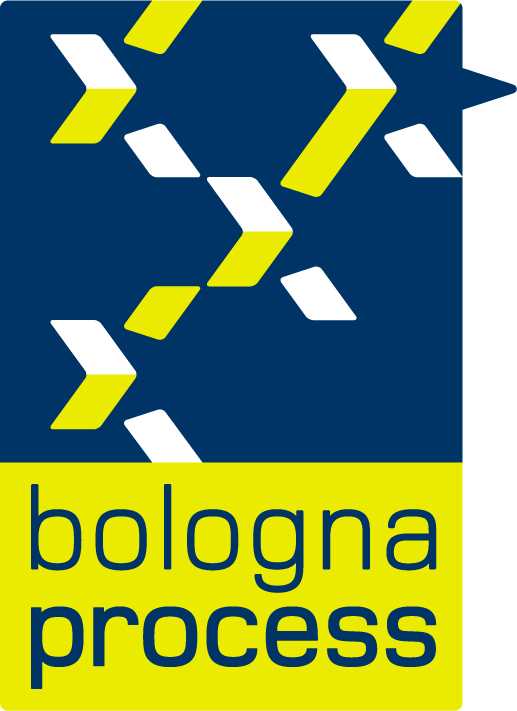 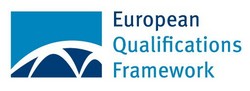 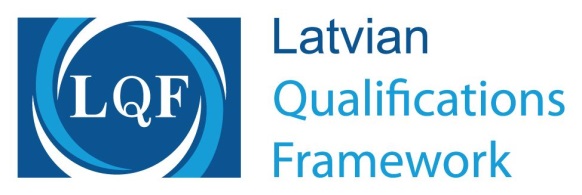 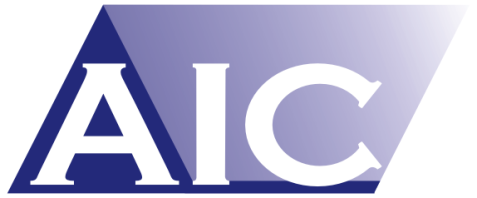 Хвала!Академски информативни центар – Летонска НКТnkp@aic.lv www.nqf-latvia.lv
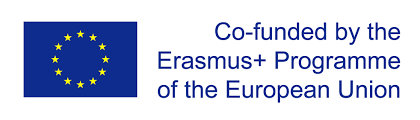